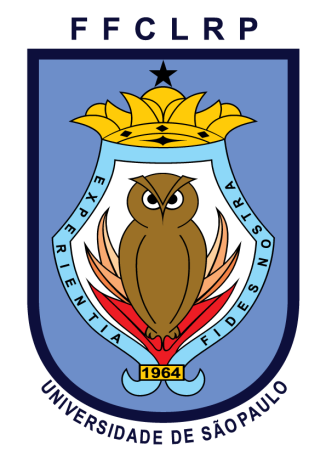 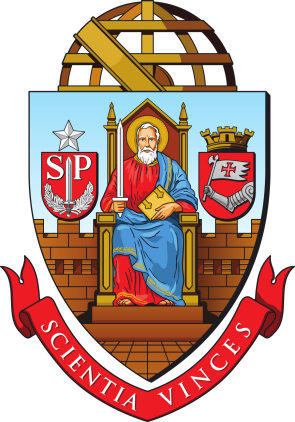 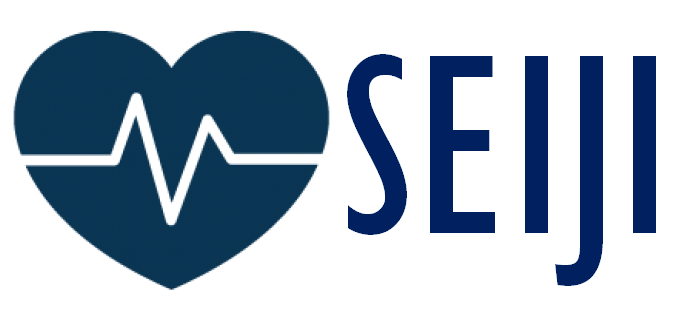 Oxímetro de pulso para medição de pressão arterial em recém-nascidos
Andressa C. A. Assunção
Arthur S. Gréggio
Fábio S. Otsuka
Lucas M. Alvares
Luiz H. S. Nunes
Ribeirão Preto, 22 de setembro de 2017
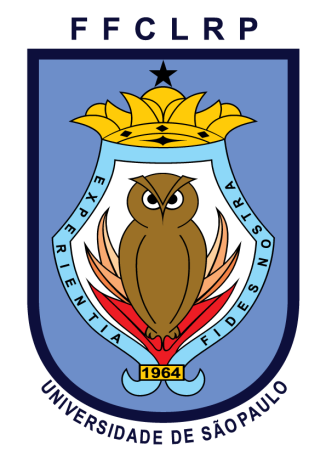 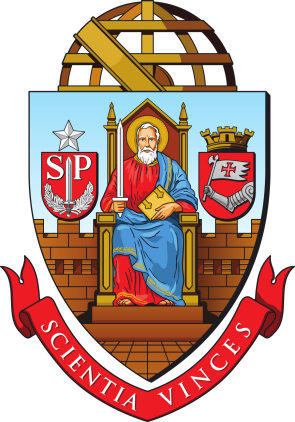 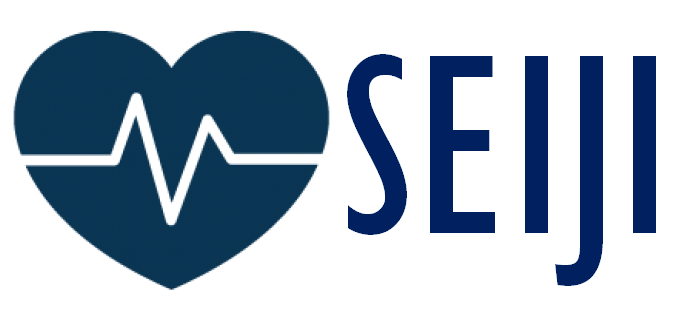 Introdução à medida da pressão arterial
2
Circulação sanguínea
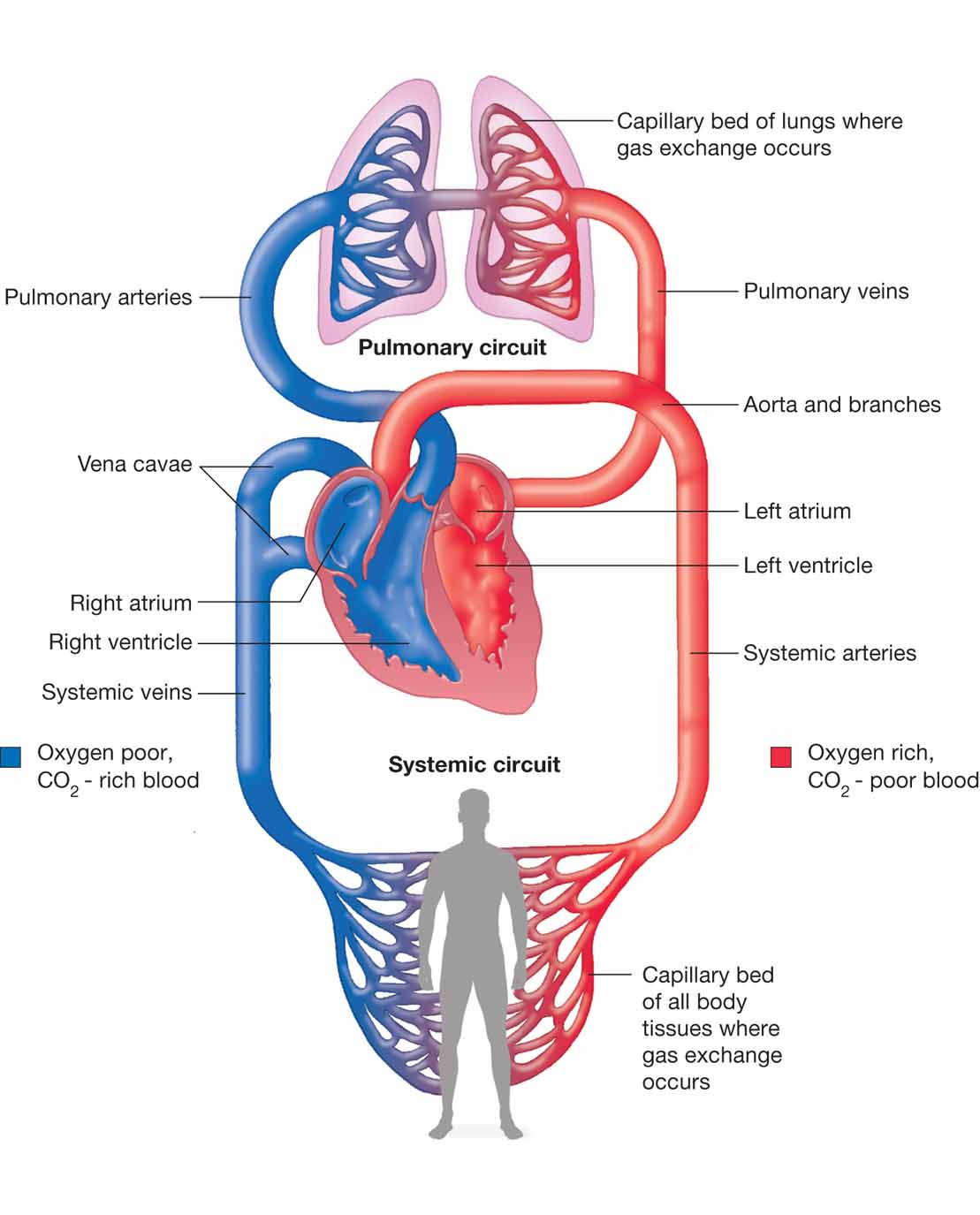 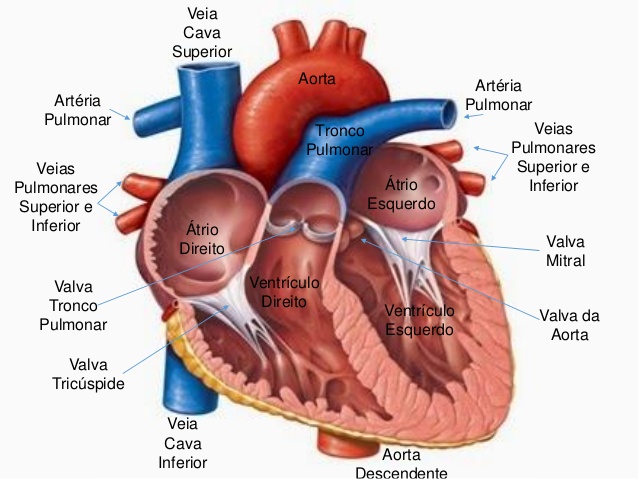 Pressão sistólica – Pressão gerada pela sístole, isto é, pelo bombeamento de sangue pela aorta para o corpo

Pressão diastólica – Pressão gerada pela diástole, isto é, pelo relaxamento muscular
Hipertensão – Alteração anormal da pressão sanguínea, em especial da pressão sistólica, tornando-a mais alta que o habitual
3
Breve histórico da medição da pressão arterial
Stephen Hales: medição da pressão sanguínea de uma égua com um bulbo de mercúrio

Karl Vierordt – “Para medir a pressão arterial, é preciso interromper o fluxo sanguíneo na artéria”

Marey – Esfigmomanômetro com bulbo preenchido com água
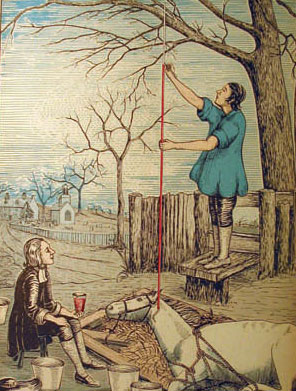 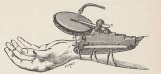 4
Breve histórico da medição da pressão arterial
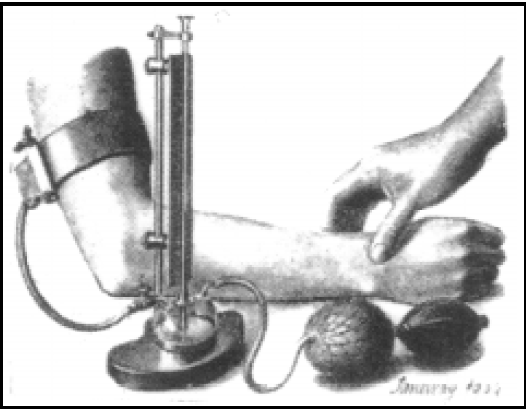 Riva-Rocci: criou um esfigmomanômetro que envolve toda a artéria, facilitando a constrição

Korotfoff: Detectou a pressão diastólica usando um esfigmomanômetro e um estetoscópio

Weiss: Eliminação da imprecisão do observador
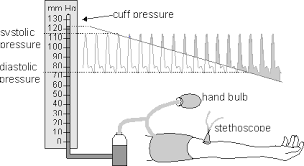 5
Principais instrumentos para medição da pressão arterial
Esfigmomanômetro de mercúrio
O aumento da pressão está ligado à altura de uma coluna de mercúrio
Método auscultatório
Precisão ligada à técnica utilizada e à experiência do usuário
Problema: possibilidade de contaminação por mercúrio
Amplo uso, confiável, boa acurácia, boa precisão,  sem reajuste na calibração
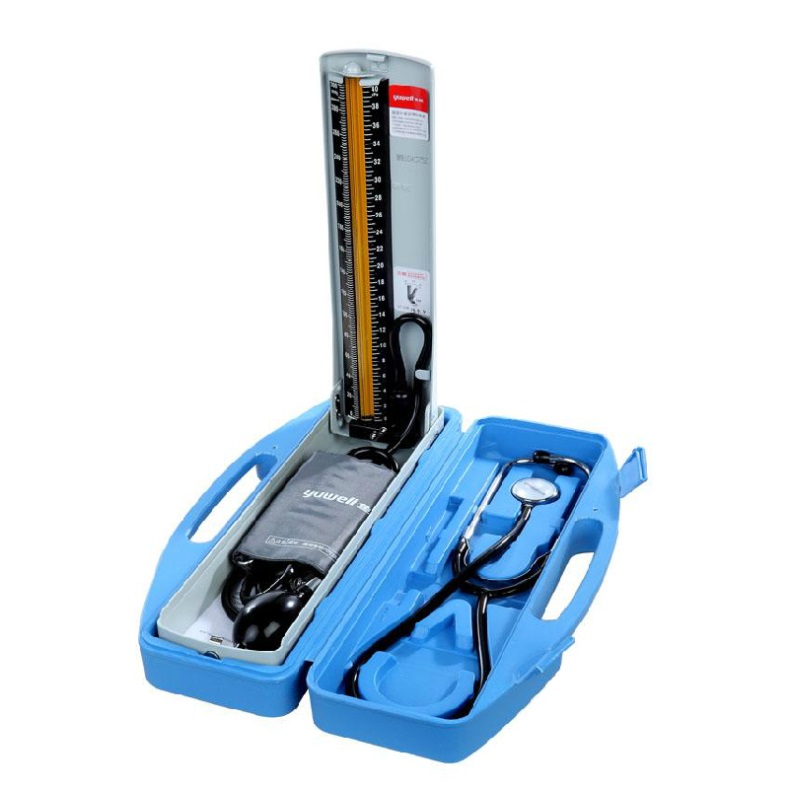 Principais instrumentos para medição da pressão arterial
Esfigmomanômetro digital
Pode ser utilizado em ambiente ruidoso, pois se utiliza da técnica oscilométrica
Mede as pressões sistólica e diastólica por meio de um algoritmo
Valores aferidos são ligeiramente menores que os obtidos por outros métodos
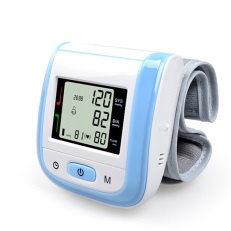 Principais instrumentos para medição da pressão arterial
Esfigmomanômetro mecânico aneroide
Instrumento mais utilizado
Utiliza-se do método auscultatório para aferir a pressão
Utilizado em conjunto com um estetoscópio
Composição
Pera infladora: gera pressão
Manômetro aneroide: mede a pressão gerada
Manguito e braçadeira: mantêm a pressão constante
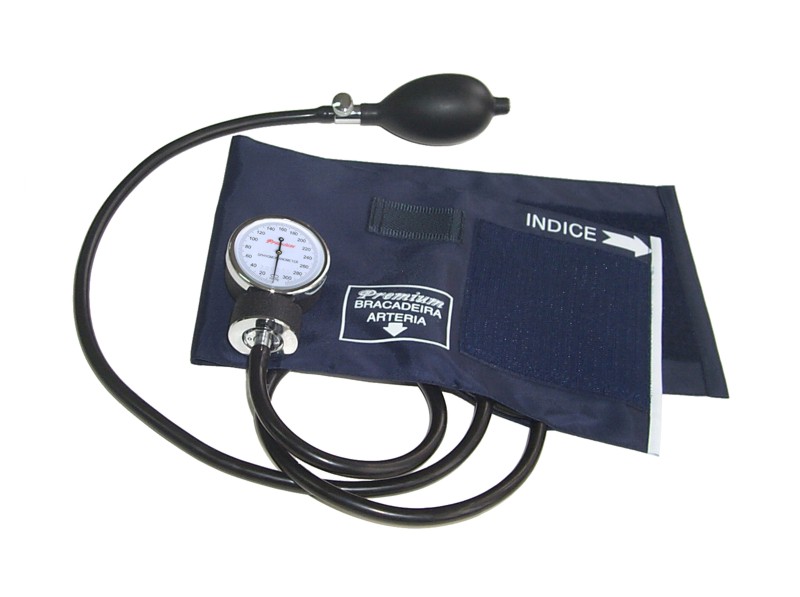 Principais instrumentos para medição da pressão arterial
Esfigmomanômetro mecânico aneroide
Resolução:
2 mmHg (0.27 kPa)
Faixa de operação
0 a 300 mmHg (0 a 40 kPa)
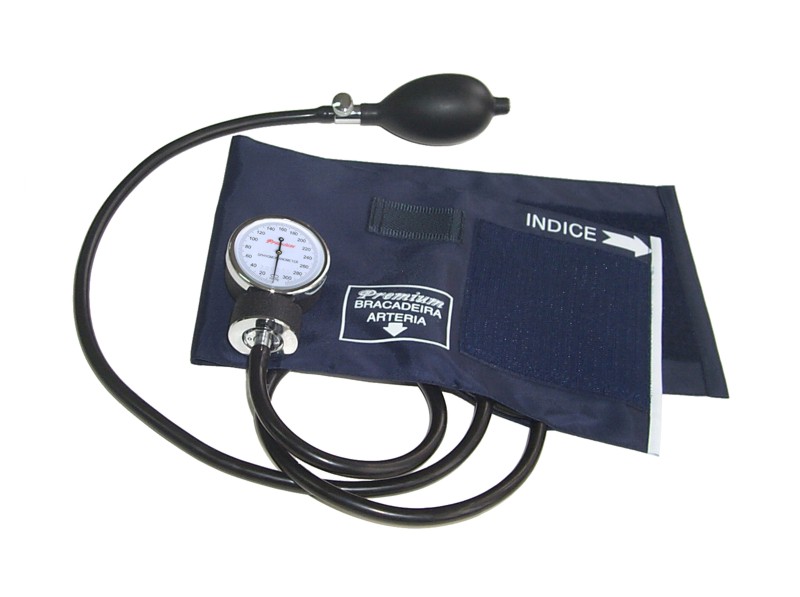 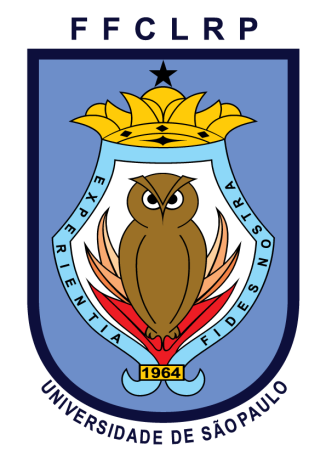 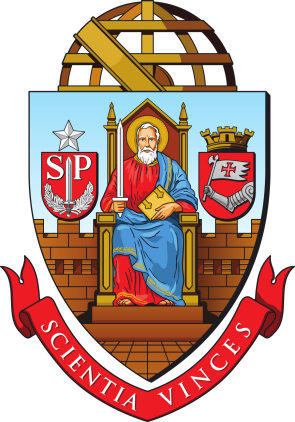 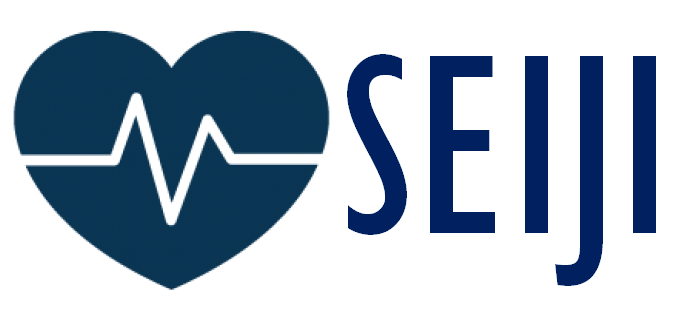 Medidas da pressão arterial em recém-nascidos
10
Importância da abordagem deste tema
É complicado aferir a pressão arterial, pelos seguintes fatores

O tamanho do braço é variável e requer a avaliação e seleção de um manguito de tamanho apropriado

leituras de difícil interpretação, especialmente em recém-nascidos chorosos

os valores de pressão arterial são diferentes quanto à idade gestacional e peso

os sons de Korotkoff são relativamente inaudíveis por causa da baixa frequência e amplitude do pulso
11
Importância da abordagem deste tema
Grande número de neonatais possuem variações e problemas de pressão arterial que muitas vezes não são detectados sem um exame mais profundo.

Neonatais são extremamente delicados, portanto o quão menos invasivo for a medição, melhor

A grande variação da pressão nos primeiros dias após o nascimento também é um fator que complica, esses valores normativos ainda não estão bem estabelecidos, principalmente em neonatais de muito pouco peso.
12
Problemas na medida da pressão arterial em recém-nascidos
O esfigmomanômetro convencional, por exemplo, é muito grande para recém nascidos, além de serem feitos e calibrados com materiais mais resistentes que podem machucar os mais frágeis.
13
Problemas na medida da pressão arterial em recém-nascidos
Portanto novas técnicas devem ser desenvolvidas e/ou as técnicas que existem melhoradas, devemos focar em instrumentos que realizem o menor contato possível e que sejam o mais sensível possível
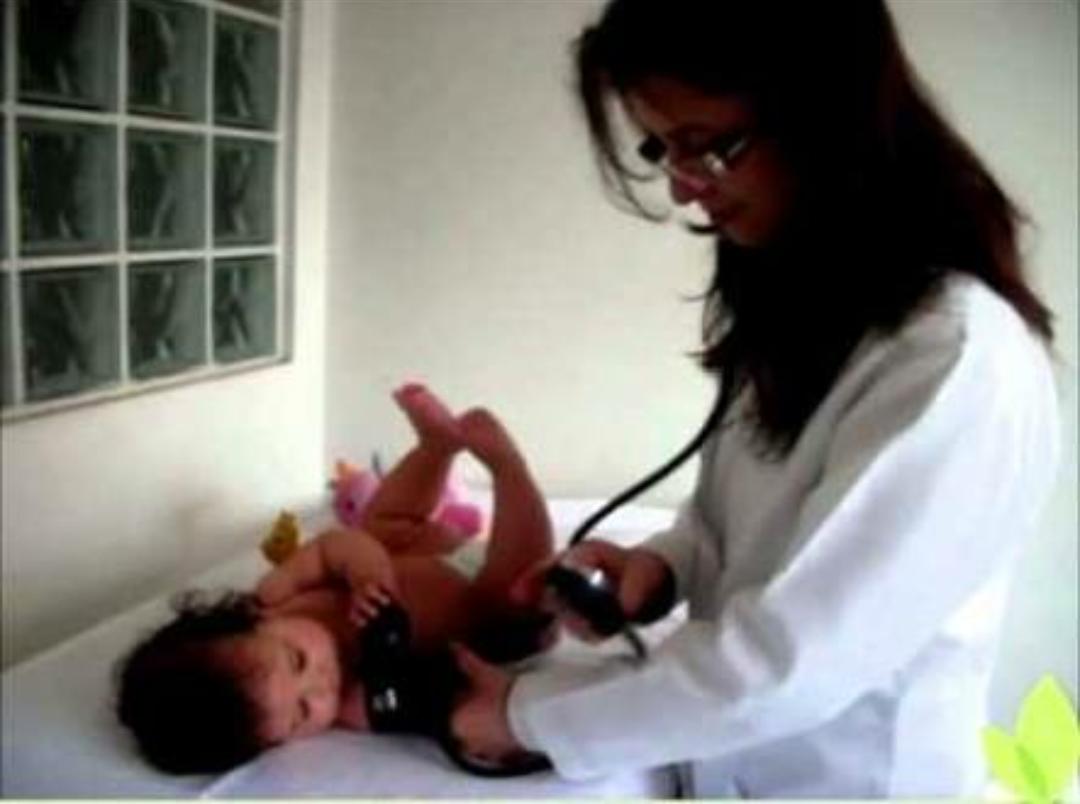 14
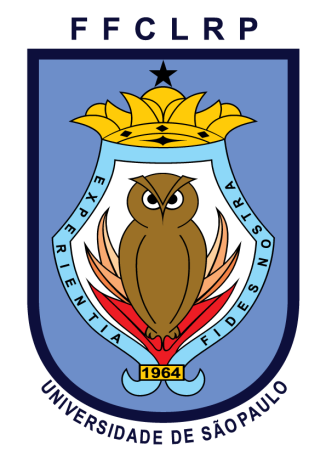 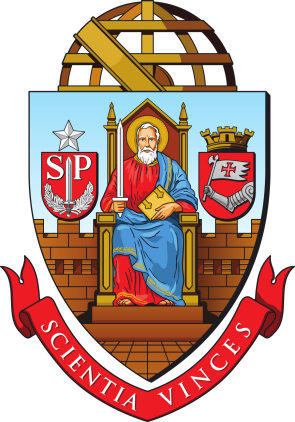 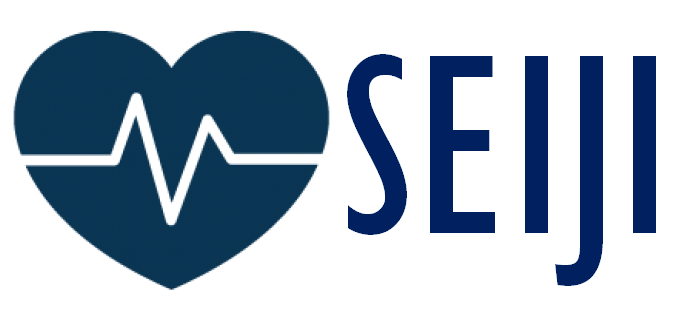 Técnicas para medição da pressão arterial em recém-nascidos
15
Cateterismo arterial umbilical
Método direto e invasivo

Grandes riscos
Propensão de hipertensão arterial
Bolhas de ar ou coágulos sanguíneos no cateter e na cúpula do transdutor
16
Principais métodos não invasivos para recém-nascidos
Método Doppler

Oscilometria automática

Método do “flush”

Oxímetro de pulso
17
Método Doppler
Considerado padrão não-invasivo da pressão arterial em neonatologia
Detecta o fluxo sanguíneo ou o movimento da parede vascular à medida em que ocorre a liberação gradativa do manguito
Mede pressão sistólica
Limita hipertensão arterial
Examinador treinado
18
Oscilometria automática
Sensor de pressão eletrônico 
Braçadeira é insuflada até atingir uma pressão superior a pressão arterial diastólica
Retornando o fluxo sanguíneo, varia-se periodicamente a braçadeira, em sincronia com a expansão cíclica e contração da artéria braquial.
Mede-se a oscilação e a amplitude do pulso
Algoritmo calcula através dos valores obtidos a pressão arterial diastólica e sistólica
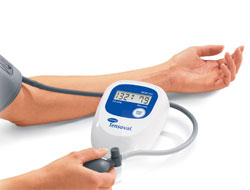 19
Oscilometria automática
Desvantagens para RN:
Movimentos 
Frequentes calibrações
Fibrilação arterial
Ventilação artificial com ciclos rápidos
RN hipotensos
RN baixo-peso
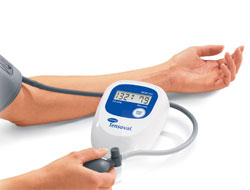 20
Método de “flush”
Técnica visual
Fácil aplicação clínica

Oclusão manual da mão do RN 
Liberação da mão após a insuflação do manguito
Observação da mão durante desinflação lenta do manguito
 Momento da reentrada do sangue (pressão do “flush”)
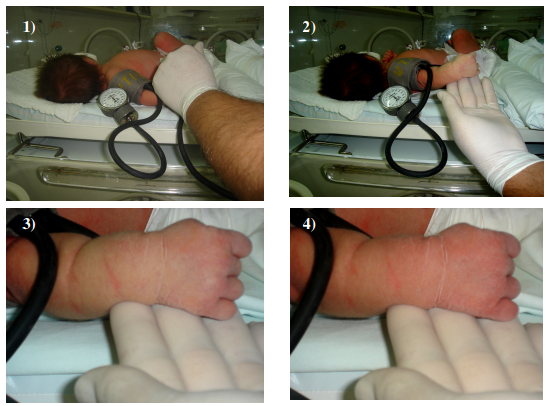 21
Método de “flush”
Bebê ativo
Esfigmomanômetro
Correlação com a pressão intra-arterial
Custo baixo e fácil aprendizagem
Alta sensibilidade e acurácia para RN hipotensos
22
Método de “flush”
Limitações

Presença de anemia severa
Edema de extremidades
Hipotermia acentuada 
Pressão inferior a 20 mmHg
23
Oximetria de pulso
Enchimento do manguito de 2 a 5 mmHg até sumir o sinal
Rápido acréscimo de 20 mmHg
Diminuição de 2 a 5 mmHg até retornar o sinal 
A pressão pela oximetria é calculada pela média entre a pressão de desaparecimento e a pressão de retorno da onda na tela do oxímetro

Boa correlação com a monitoração invasiva
24
Oximetria de pulso
Limitações:

Somente pressão diastólica é determinada
Erros inerentes a medições
Subjetividade do observador
Influência do local
25
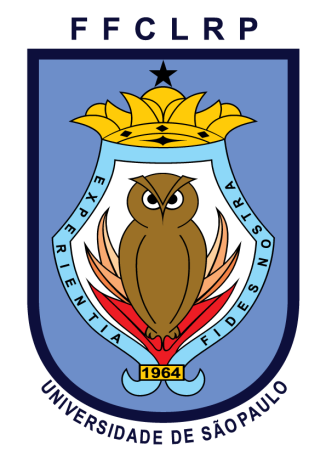 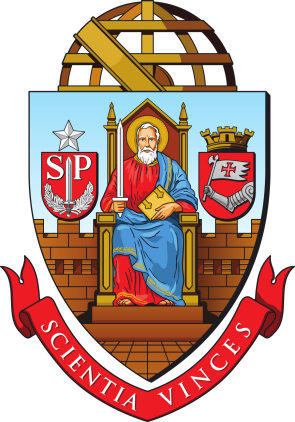 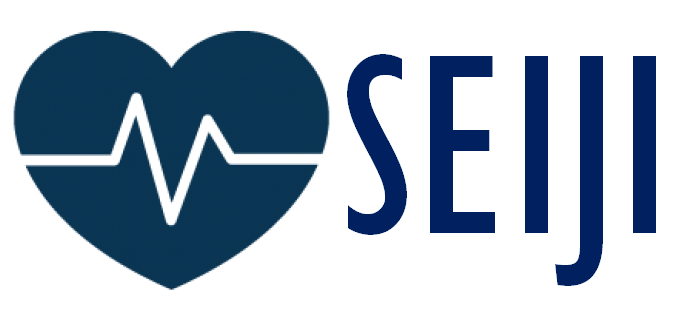 Princípio de funcionamento do oxímetro de pulso
26
Oxímetro de pulso
Método não invasivo

Saturação de oxigênio

Pulso sanguíneo

Rápido e prático
27
Princípio físico
Espectrofotometria

Capacidade de O2Hb e HHb absorverem luz vermelha e infravermelha

Luz emitida por uma diodo

Transmissão ou reflexão

Sinal detectado por um fotodiodo
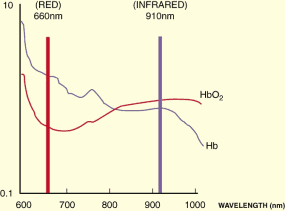 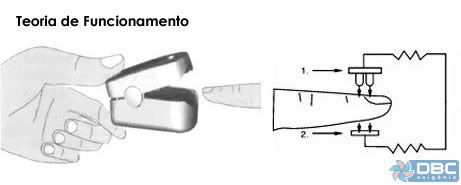 28
Circuito Integrado doOxímetro de Pulso
Fotodiodo
CI
AmpOp
Conversão sinal analógico-digital
Micro controlador
Display
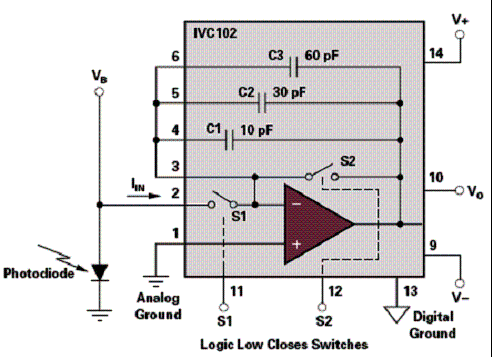 29
Medida de pressão
Sensor acoplado à braçadeira
Extremamente sensível à pressão aplicada
Alteração da resistência
Alteração no sinal
Algoritmo calcula a pressão através do sinal adquirido
30
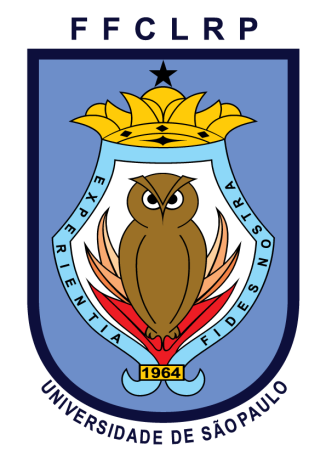 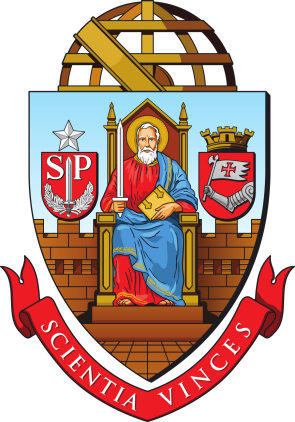 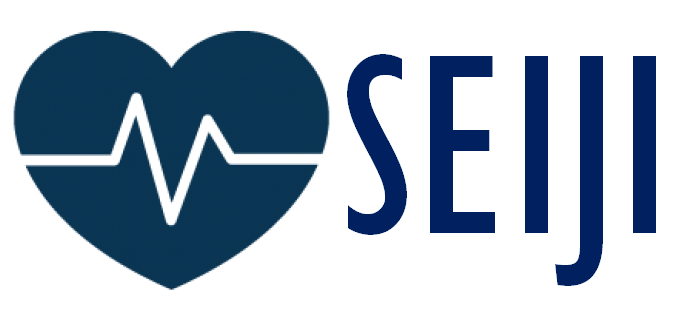 Oxímetro de pulso SEIJI® para medição de pressão arterial em recém-nascidos
31
Qual a importância da monitoração da PA em recém-nascidos?
Tema pouco abordado e muito delicado
 Complexidade, porém, necessidade  em geral
Difícil comunicação com o paciente
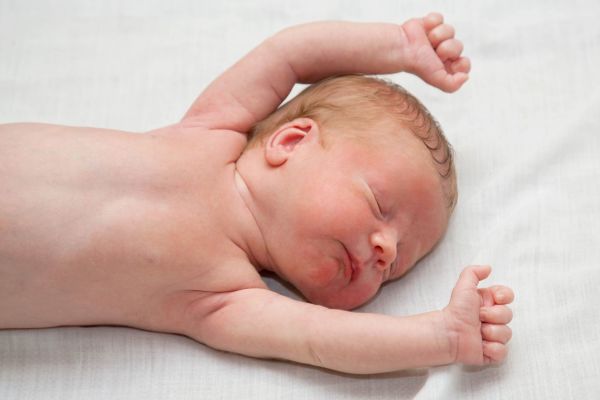 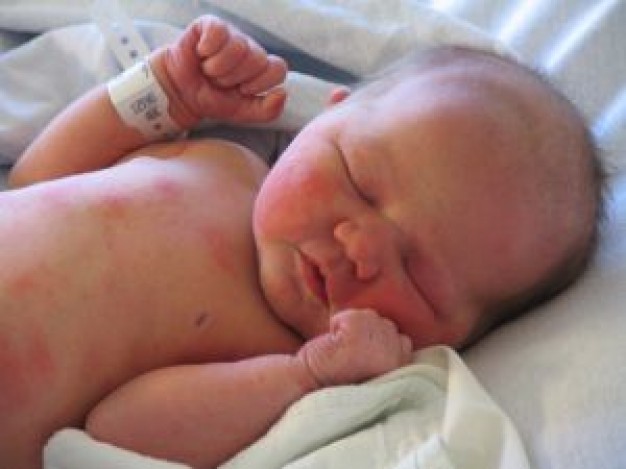 www.mildicasdemae.com.br/2015/07/6/sonorecemnascido
32
http://www.gravidaemcampinas.com.br/site/tag/recem-nascido
Será que é mesmo tãoimportante assim?
“A cada cem bebês, um nasce com algum tipo de cardiopatia (Porém, mais de 30% deles receberão alta das maternidades sem diagnóstico.)”

 “Má formação cardíaca é tão comum quanto a Síndrome de Down, mas pouco se fala a respeito.”

 Dados do Ministério da Saúde apontam que 25% dos casos de cardiopatia congênita são graves e necessitam de intervenção logo no primeiro ano de vida.
33
(“”) - Dra. Sandra Pereira, gerente do Serviço de Cirurgia Cardíaca Pediátrica da PeriNatal.
Por que escolher o oxímetro de pulso?
É um dos métodos mais indicados para recém nascidos -  Sinal pequeno;

Método não Invasivo e de fácil acomodação;

Não é de exclusiva aplicação médica – Essencial para o controle periódico (MRPA);

Melhor sensibilidade e precisão – Além da mínima dependência do usuário;

Custo/Benefício;

Além dos recém nascidos, pode ser aplicado a outros grupos de pacientes;

Medida da SpO2 e Pulsação.
34
Características do oxímetro Seiji
Sensor de Pressão Integrado com uma placa Arduino para filtragem.
LED’s – Diodos Emissores de Luz 660nm, e Infra Vermelho – 990 nm de acordo com o estímulo físico.
Placa de processamento e Display mostrador dos dados obtidos, comandados via LabView.
Oxímetro Seiji
Fotodiodo – Receber e interpretar o espectro e a intensidade de luz emitida pelo LED.
35
Ilustrações
Estímulo proveniente da artéria plantar
Estímulo proveniente da artéria radial
www.istock.com/imagem ilustrativadooximetrodepulso
36
Características dos componentes
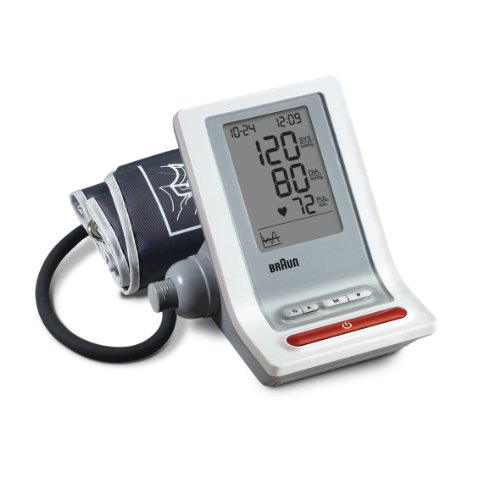 Sensor de Pressão:
MA049 fita micro sensível qual varia sua resistência de
acordo com a pressão aplicada.
- Detecta níveis de pressão de até 15 mmHg.

LED:
-  Diodo Emissor de Luz;
O Vermelho emite luz com λ = 660nm;
O LED Infravermelho emite luz com λ = 990nm;
Nível de Tensão: 1,5V

Fotodiodo:
Fotodiodo S7183 é um fotodiodo com amplificador;
Detecta níveis de intensidade de luz de até 10-6 Cd.
www.oxthonmedidores.com.br
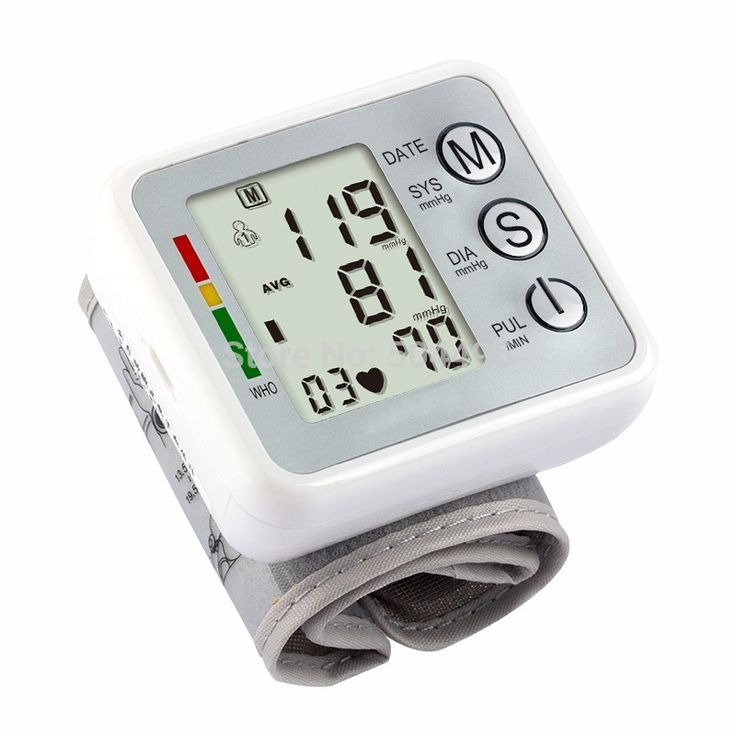 www.oxthonmedidores.com.br
37
Por que o oxímetro SEIJI® é melhor?
Diferentemente dos oxímetros convencionais, o proposto pela Seiji é totalmente programável por contar com uma placa arduino integrada;

 Ideal para o uso em diferentes cenários e pacientes;

 Acomodação confortável e versátil no paciente;

 Utiliza o estímulo físico das artérias com maior fluxo no corpo – Resultado mais confiável;

 É possível medir 3 variáveis em um único instrumento: PA, Sp02 e frequência cardíaca
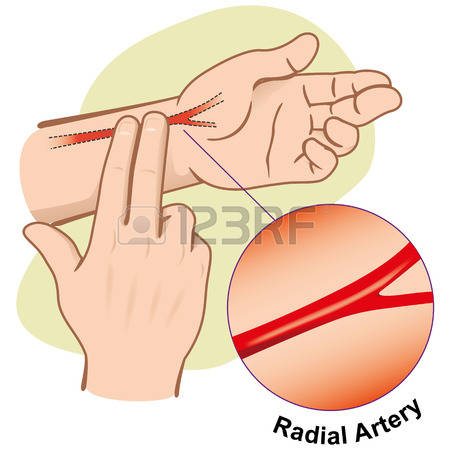 www.123rf/primeirossocorros.com.br
38
Vantagens e desvantagens
Vantagens:

Grava até 150 medições de pressão, o que permite ao usuário acompanhar as medidas do recém nascido durante o tempo;

Fácil operação – Não demanda nenhum conhecimento técnico;

Rotação do Display;

Instrumento leve;

Alarme Sonoro;

Indicador do nível de bateria.
Desvantagens:

 Tamanho, pela placa de processamento e arduino.

 Preço, devido às diversas funcionalidades e qualidade e precisão das medidas.

Maior gasto energético em comparação com um oxímetro de pulso normal, devido à maior complexidade do circuito.
39
Estimativa de valores
Individuais:
Sensor de pressão – R$ 120,00.
Placa arduino para filtragem – R$ 240,00.
LED’S – R$ 5,00.
Fotodiodo – R$ 80,00.
Placa de processamento de dados – R$ 300,00.
Display – R$ 50,00.
Cinta com velcro para acomodação – R$ 35,00.

Total: 
Valor LÍQUIDO total – R$ 830,00.
Valor BRUTO estimado (Sem Impostos) – R$ 1200,00.
40
Referências
http://guiadobebe.uol.com.br/cardiopatia-em-bebes/ - Entrevista PeriNatal.

 https://www.cpaps.com.br/blog/oximetro-de-pulso/

 http://www.newtoncbraga.com.br/index.php/meio-ambiente-e-saude/4553-ma035

 https://pt.wikipedia.org/wiki/Ox%C3%ADmetro_de_pulso
41